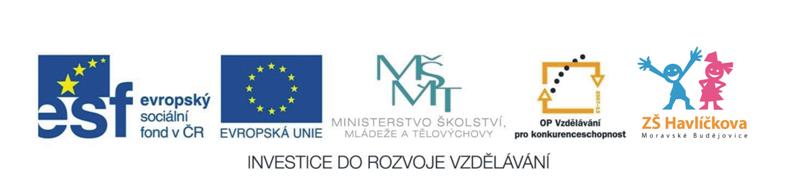 SLOŽENÍ ROZTOKŮ
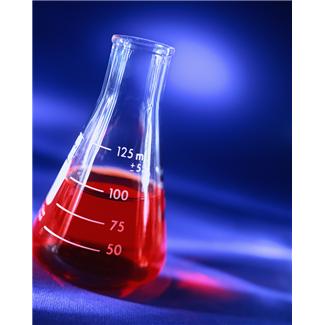 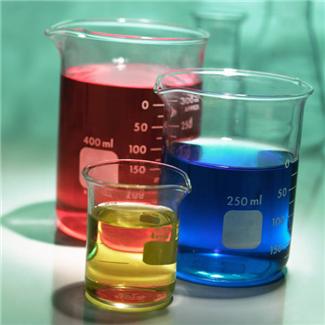 SLOŽENÍ ROZTOKU
vyjadřuje hmotnostní zlomek nebo   
               procentová koncentrace

Hmotnostní zlomek
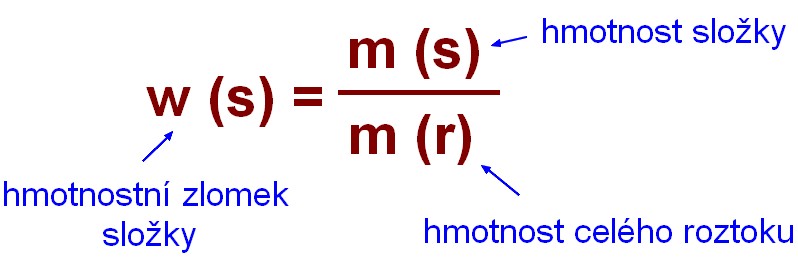 Procentová koncentrace
 - vynásobíme-li hmotnostní zlomek 100, dostaneme počet procent rozpuštěné látky v roztoku
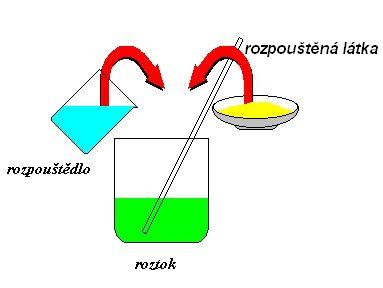 Příklady:1. Do hrnku s 200 g čaje nasypeme 5 g cukru.      Vypočti hmotnostní zlomek cukru v čaji.    Kolik % cukru obsahuje čaj?
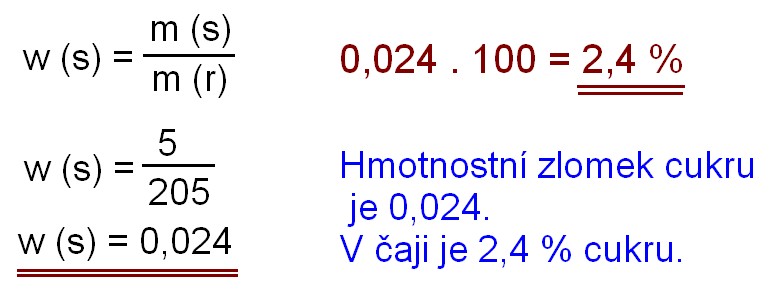 2. Na láhvi octu je údaj 8 % roztok.    Z kolika g kyseliny octové a     z kolika g vody je složeno:                      a) 100g octu                      b) 400 g octu
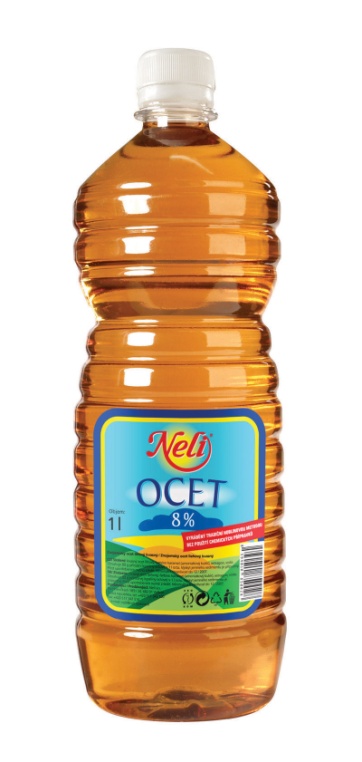 8% roztok:8 g složky + 92 g vody ve 100 g roztoku
8% roztok: 8 g kys. octové + 92 g vody
                      ve 100 g roztoku
b) ve 400 g roztoku:
    32 g kys. octové + 368 g vody
3. Vypočti hmotnostní zlomek kuchyňské soli,     jestliže:
b) 20 g soli je   rozpuštěno
   ve 400 g roztoku
a) 20 g soli rozpustíme 
    ve 400 g vody
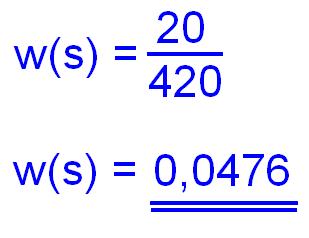 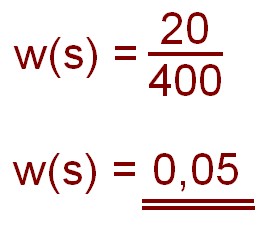 Složení roztoků – výsledky skupinové práce:
1. 12,28%
2.  0,091
4.  135 g soli
     165 g vody
3.  3,75%
Zdroje obrázků:
 otevřená galerie office.microsoft.com
 http://www.chemierol.wz.cz/8%20smesi_roztoky.html
 http://www.neli-vyskov.cz/images/ocet/ocet_1_l.jpg